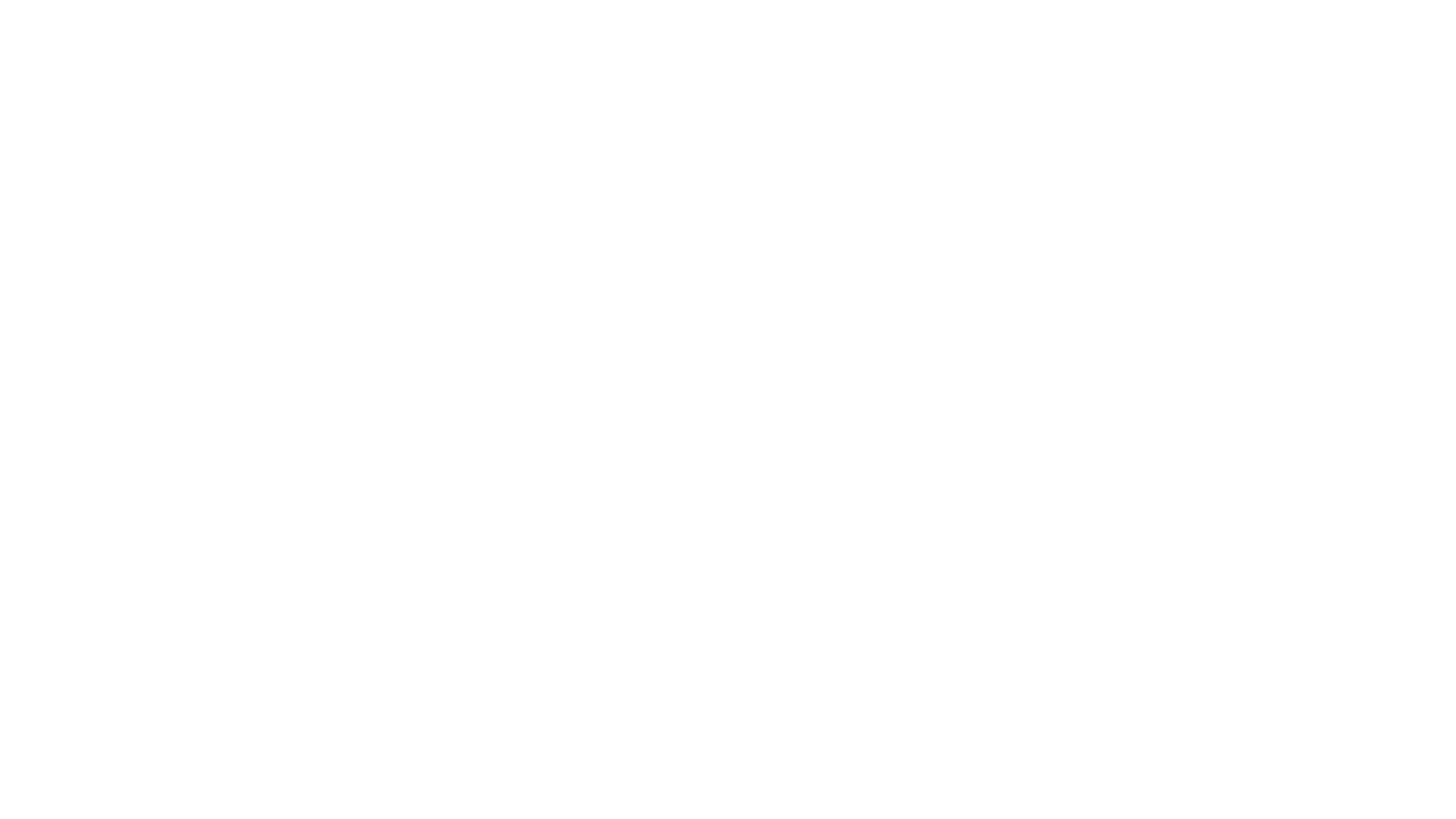 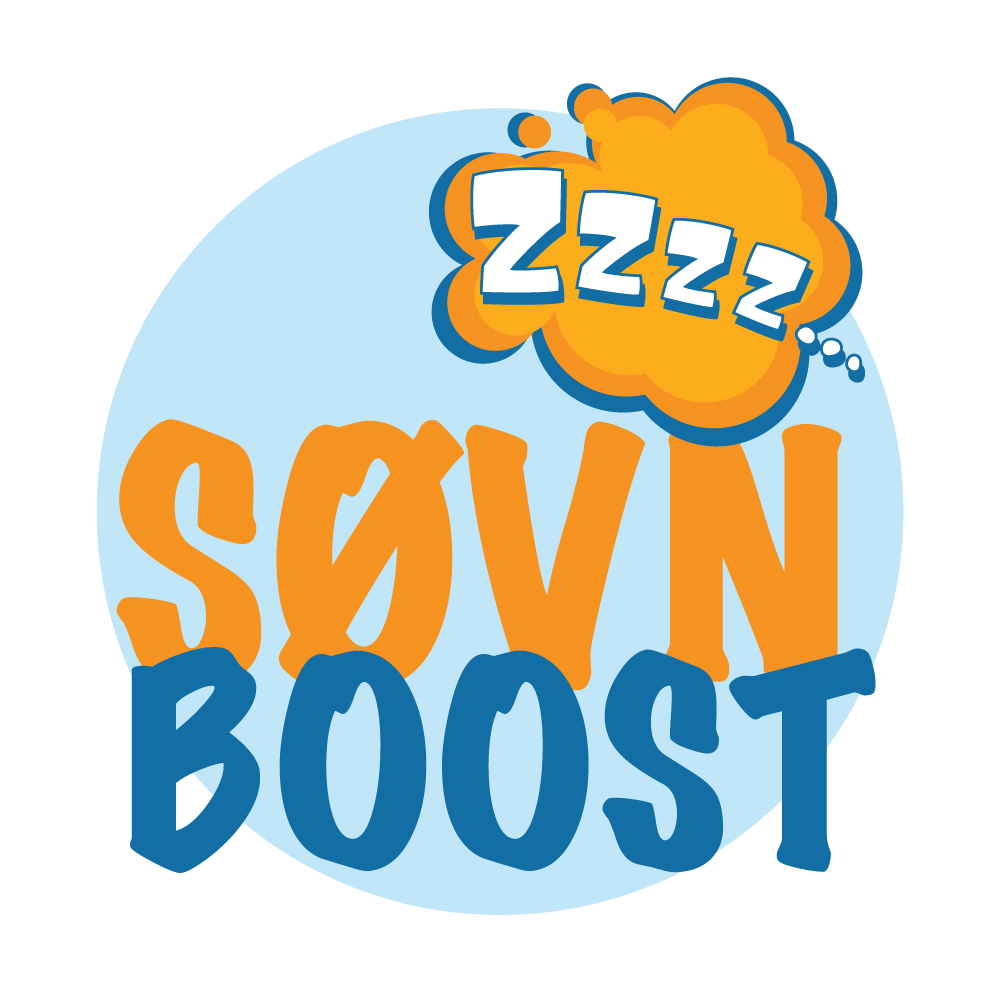 SøvnBoost bolk 4,For å ha god konsentrasjon!
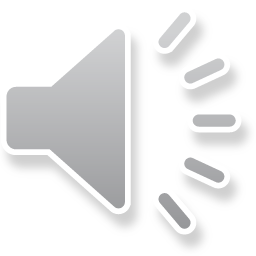